EUSO-SPB2 Highlights
Lawrence Wiencke
June 2th, 2025
EUSO Collaboration Meeting
Paris France
Wiencke  EUSO Paris June 2 2025
1
EUSO-SPB2 session on Wed. June 4th
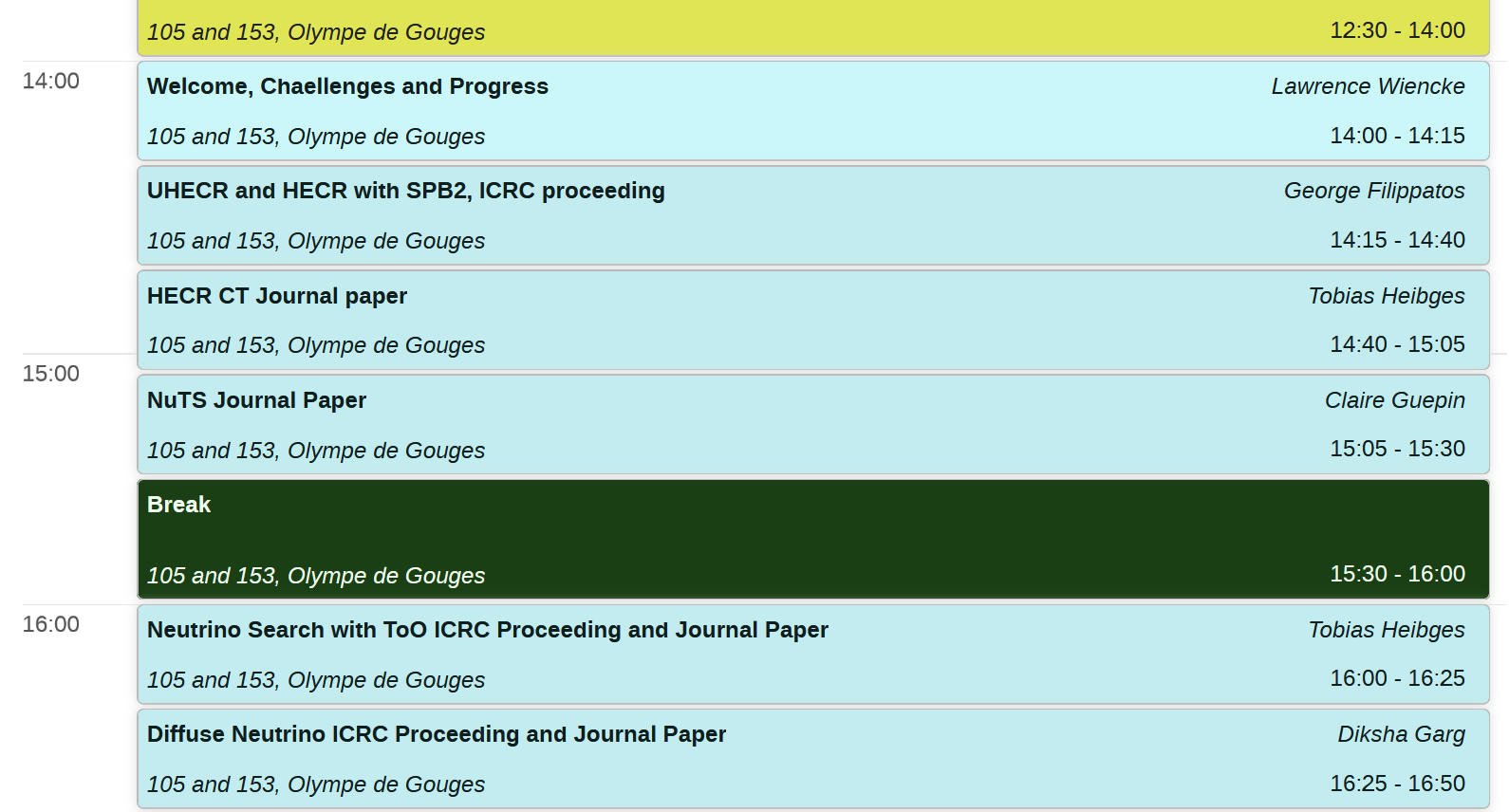 Wiencke  EUSO Paris June 2 2025
2
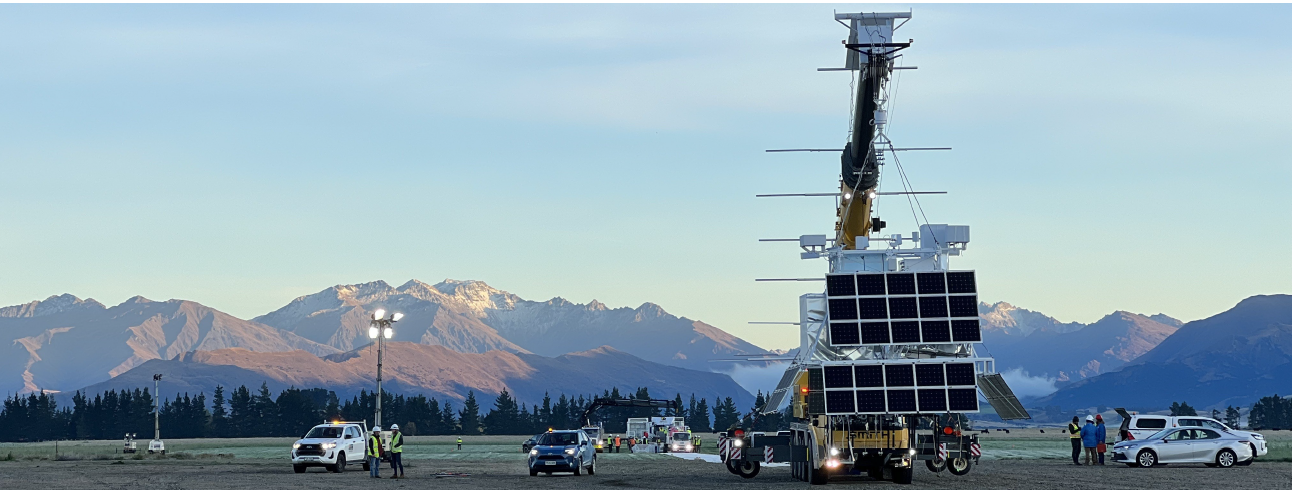 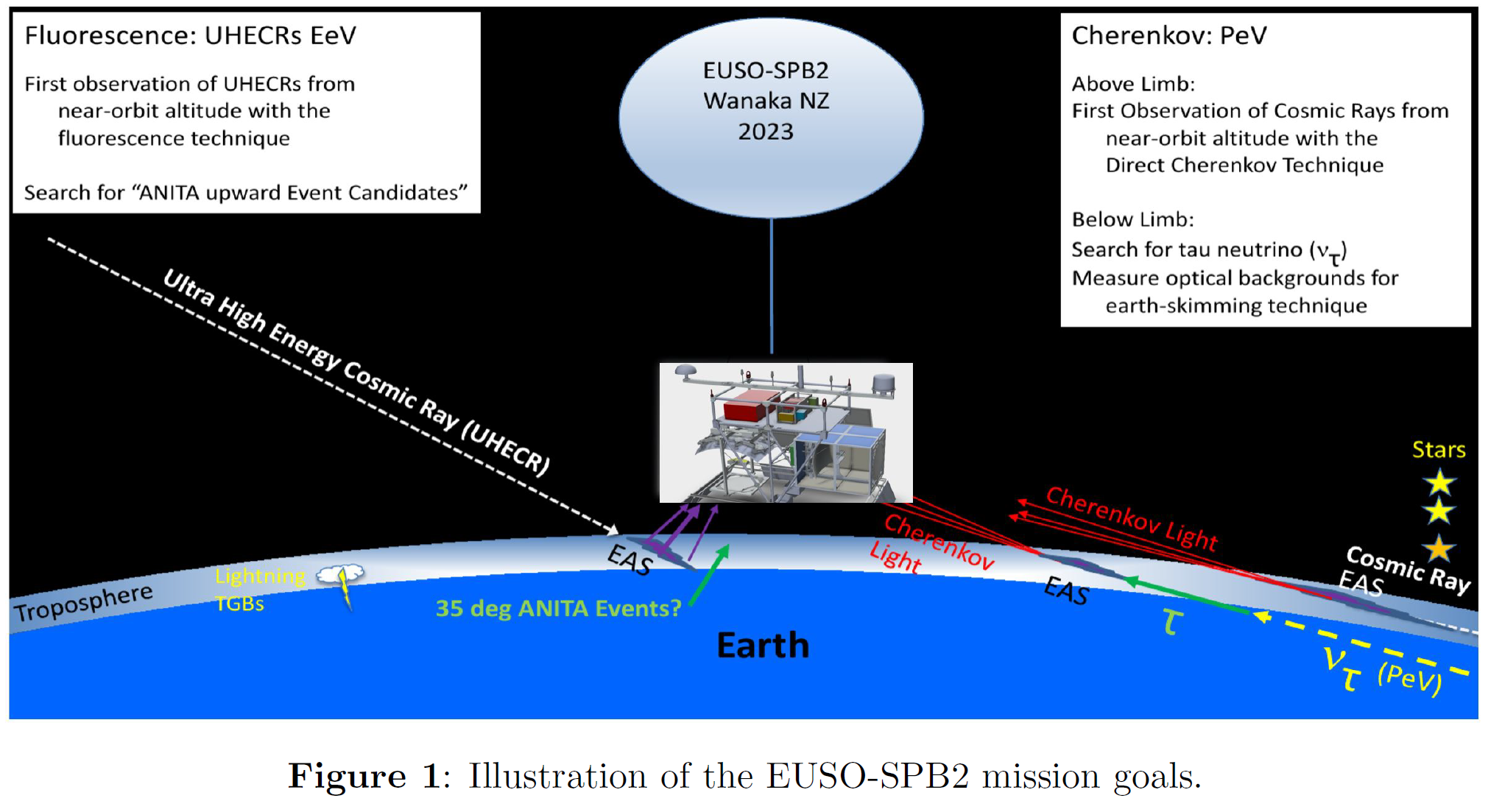 Launched May 13th Wanaka NZ
Aborted     May  14th Pacific Ocean
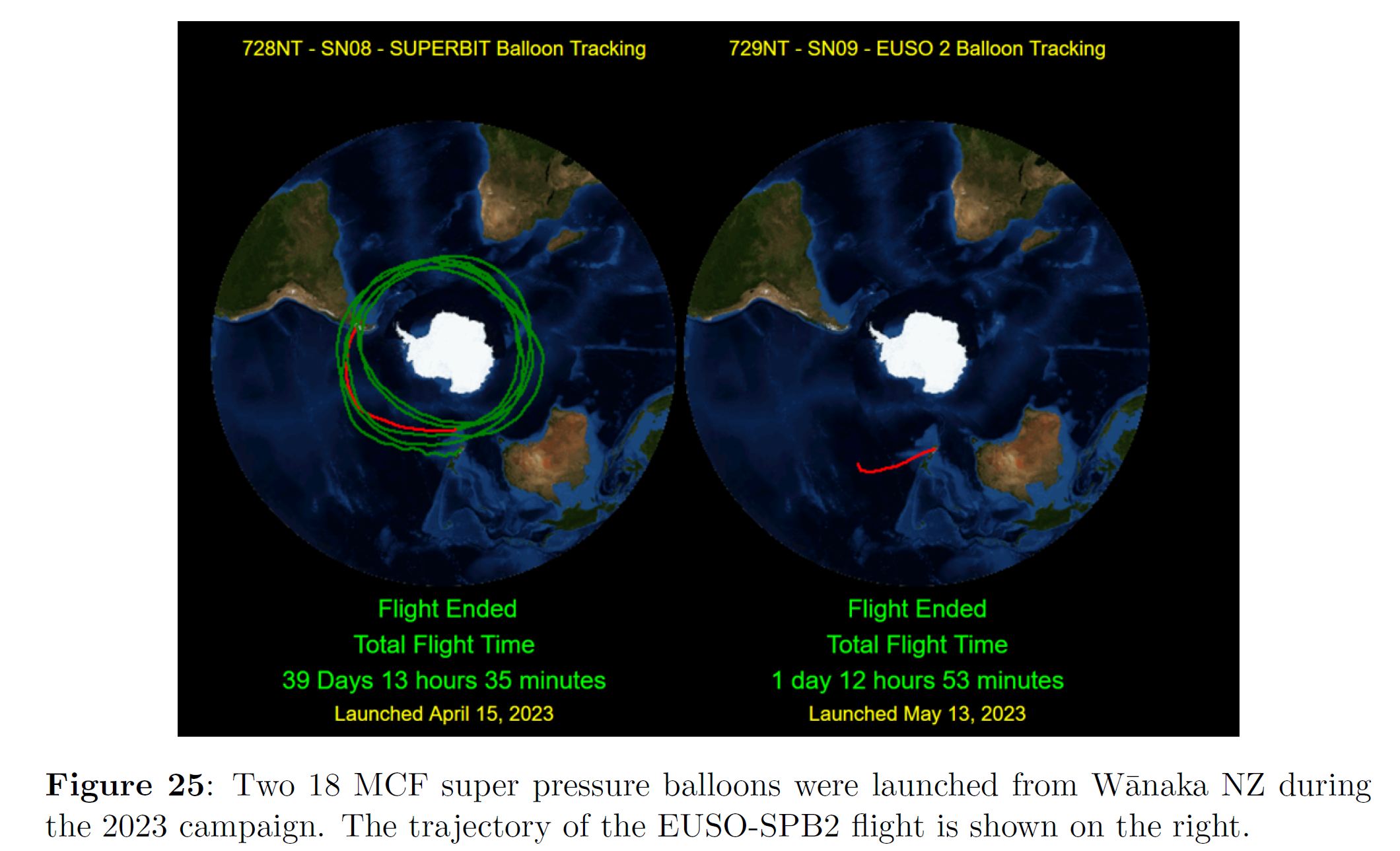 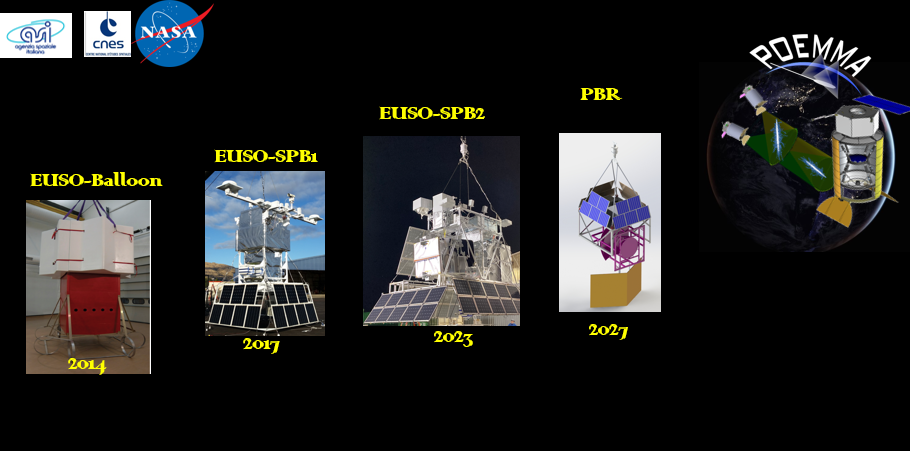 M-EUSO
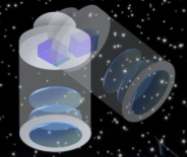 3
Wiencke  EUSO Paris June 2 2025
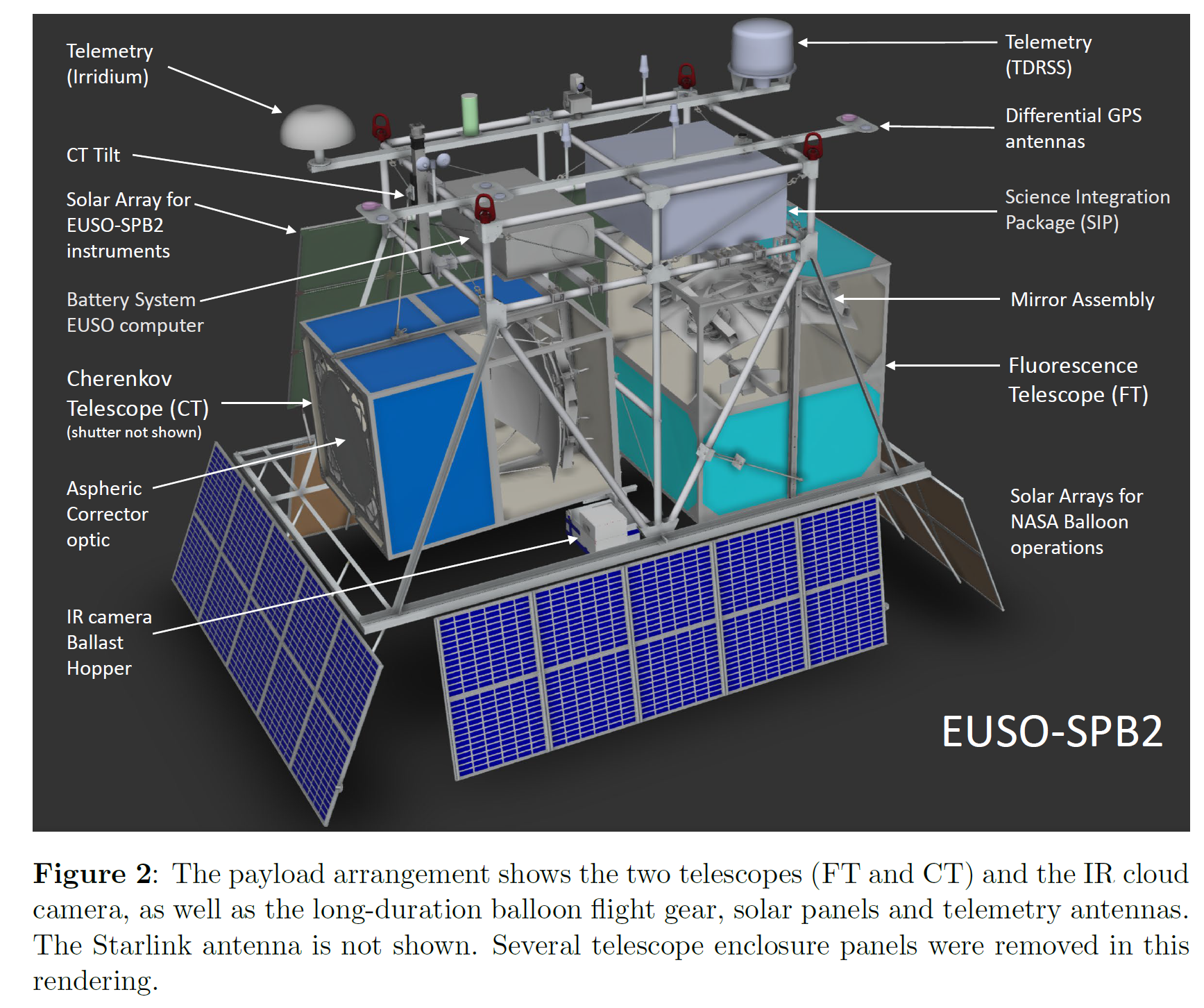 Wiencke  EUSO Paris June 2 2025
4
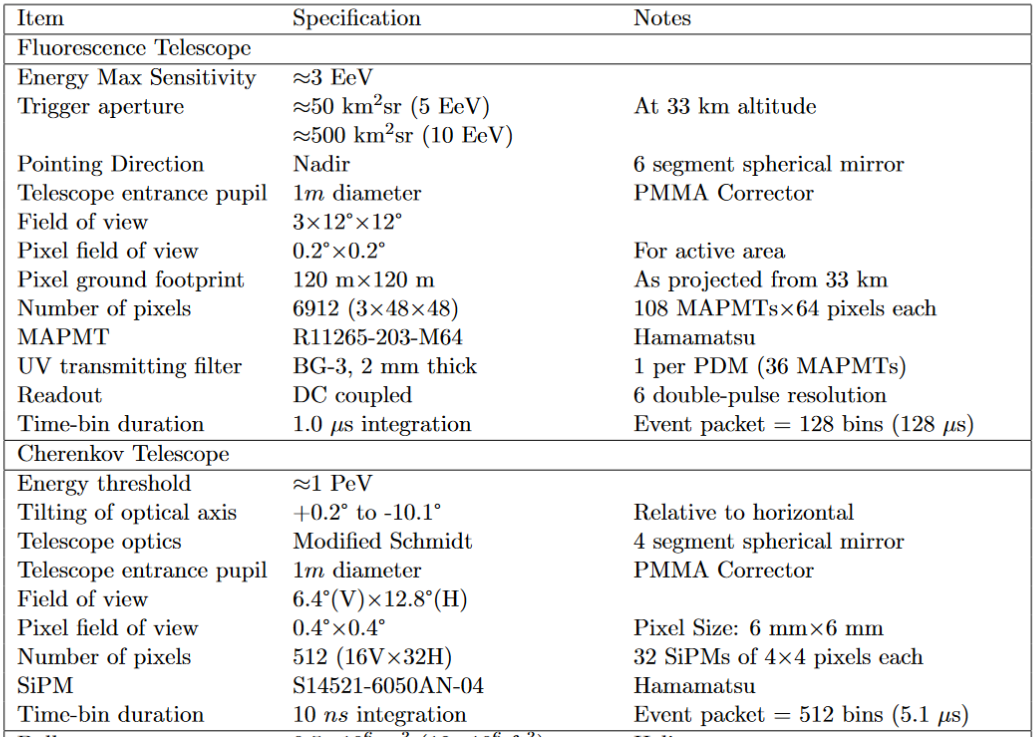 FT Camera  
6912 pixels
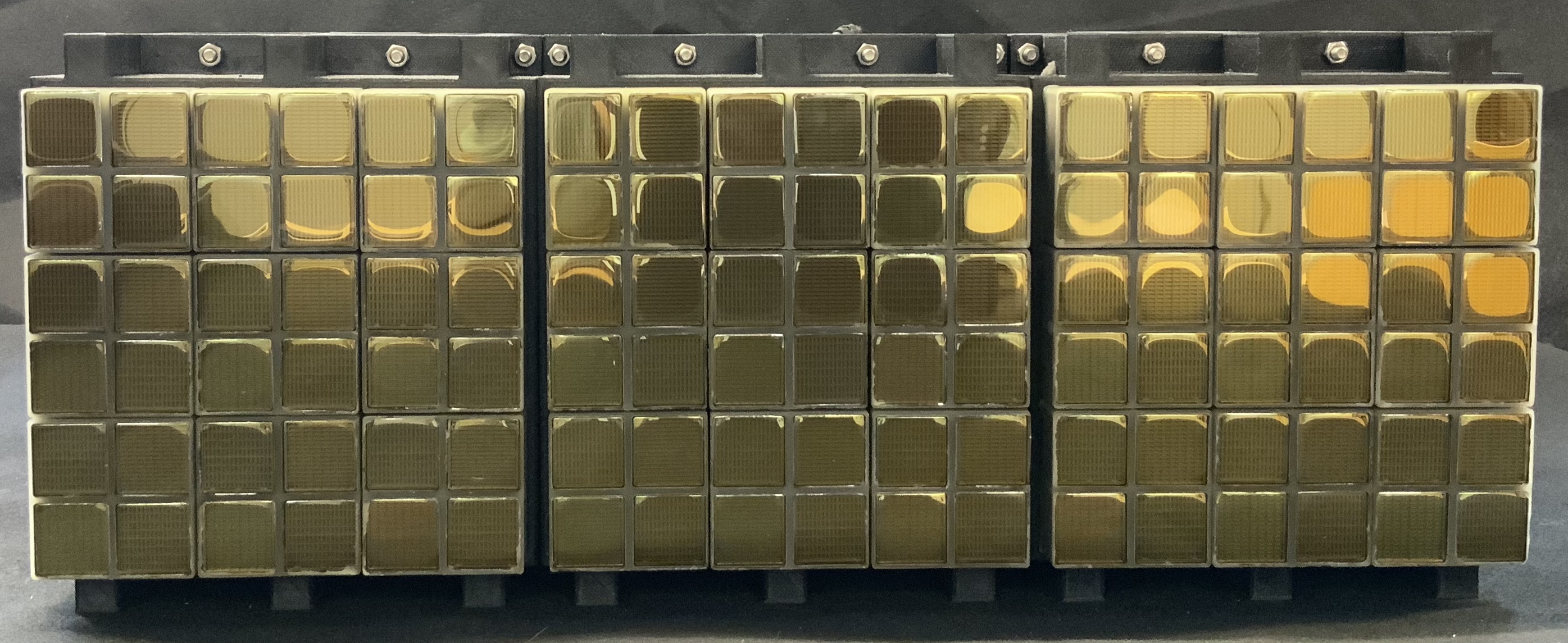 CT Camera
512 pixels
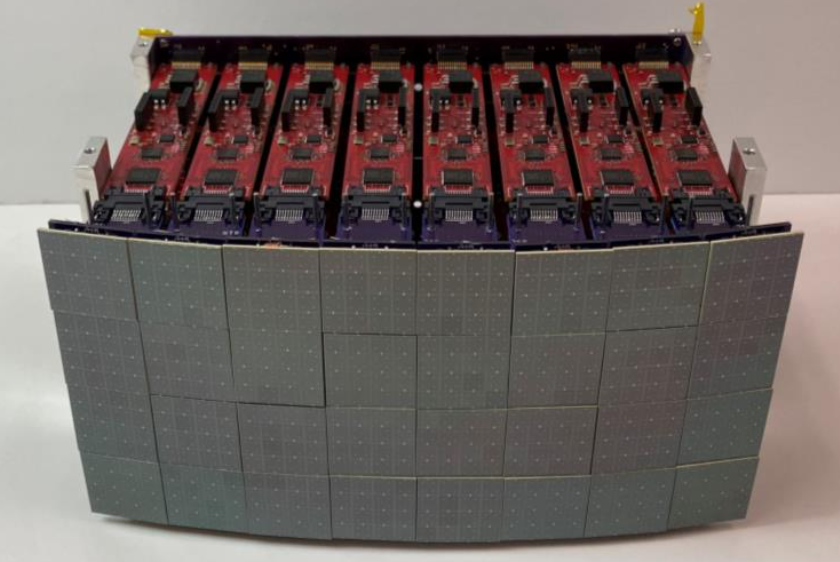 NIMA 1070 (2025) 16999
Wiencke  EUSO Paris June 2 2025
5
1.  The Maximum Energy of Shock-Accelerated Cosmic Rays, PhD thesis of Rebecca Diesing at the University of Chicago, May 2023; arXiv:2305.07697

2. Optics and preflight testing of the telescopes of the ”Extreme Universe Space Observatory on a Super Pressure Balloon II” (EUSO-SPB2) Payload PhD thesis of Viktoria Kungel, Colorado School of Mines, April 6th 2023.  Mines Library Link to Kungel Thesis
 
3. The Extreme Universe Space Observatory on a Super Pressure Balloon II, Fluorescence Telescope on the Ground and (Briefly) in the Air, PhD thesis of George Filippatos at Colorado School of Mines, 8 November 2023.  Mines Library Link Filippatos Thesis

4. Cherenkov Camera and search for diffuse neutrinos with EUSO-SPB2, PhD Thesis of Oscar Romero, Georgia Tech, 2024.

5. Cherenkov Camera and observation of HECR candidates with EUSO-SPB2, PhD Thesis of Eliza Gazda, Georgia Tech 2024.
 
6. Calibration of the MAPMTs of the JEM-EUSO missions, PhD thesis of Daniil Troimov,  Universite Paris Cite, 
Dec 9th 2024.

7. First results from the Cherenkov Telescope flown on EUSO-SPB2, PhD thesis of Tobias Heibges, Colorado School of Mines, March 31st	 2025.


1. The targets of opportunity source catalog, prioritization, scheduler and related mechanics for the EUSO-SPB2 mission.  MsC thesis of Hannah Wistrand at Colorado School of Mines, 12 April 2024.
 
2. Simulating the Cherenkov emission and geomagnetic effects of muons and muon-induced subshowers from extensive air showers for the EUSO-SPB2 mission, MsC thesis of Duncan Fuehne at Colorado School of Mines, 17 May 2024.
Wiencke  EUSO Paris June 2 2025
6
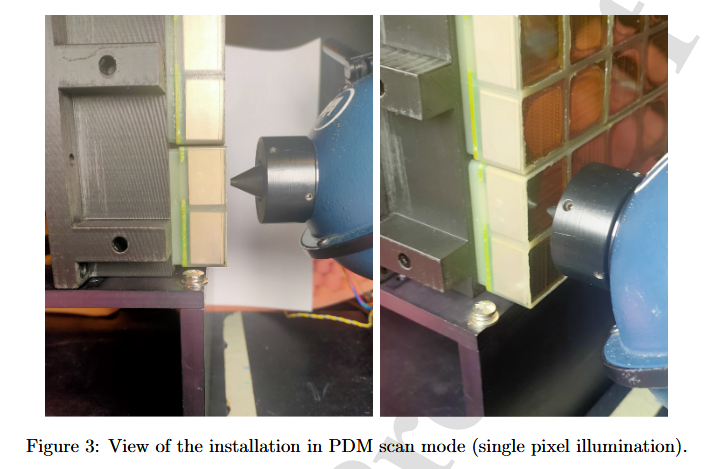 “Characterization and absolute calibration of R11265 multi-anode photomultiplier tubes for the JEM-EUSO space and balloon program, I Application to the EUSO-SPB2 Photo Detection Modules, D. Triomov et al., Astroparticle Physics  May 2025
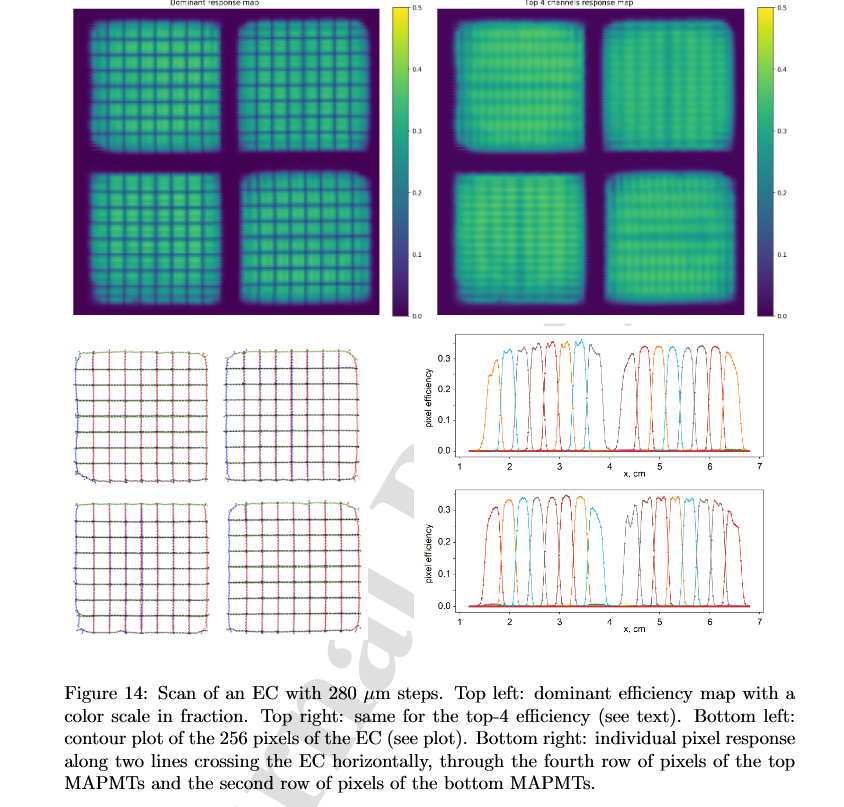 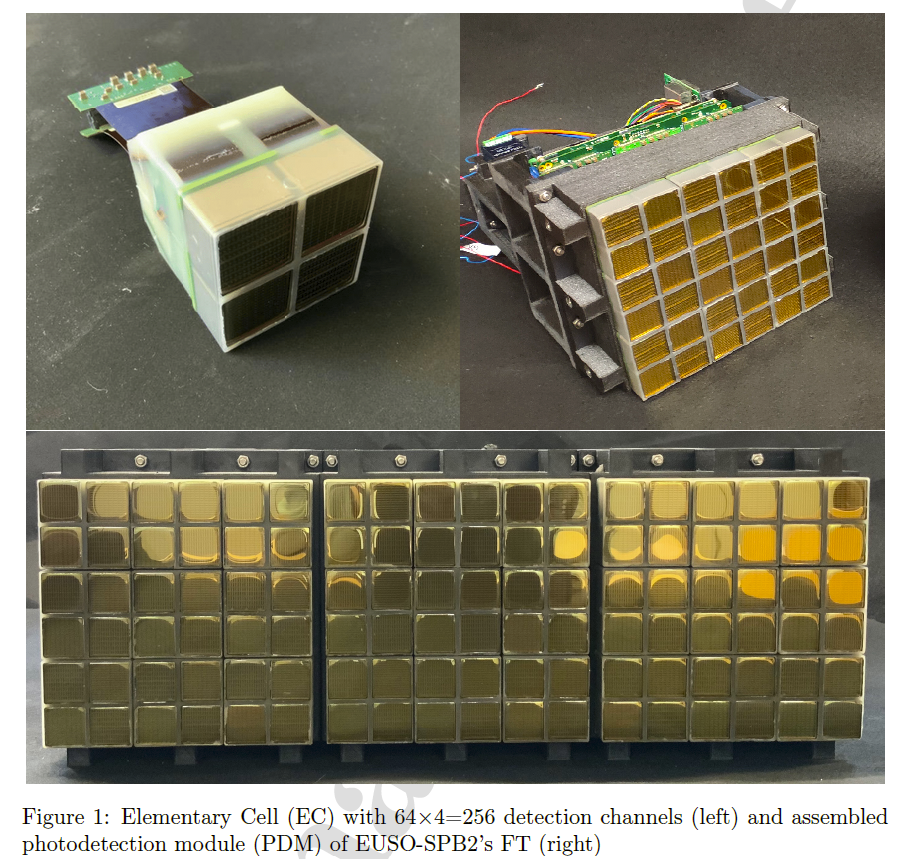 7
Wiencke  EUSO Paris June 2 2025
EUSO-SPB2  Publications
SPB2 – related journal papers  Published 
“Neutrino propagation in the Earth and emerging charged leptons with nuPyProp”, Diksha Garg et al., Journal of Cosmology and Astroparticle physics, Volume 2023, January 2023, 041 arXiv:2209.15581
 
 Ultra-High-Energy Cosmic Rays: The Intersection of the Cosmic and Energy Frontiers, A. Coleman et al,  Astroparticle Physics Volume 149, July 2023, 102819 arXiv:2205.05845:

“Characterization and absolute calibration of R11265 multi-anode photomultiplier tubes for the JEM-EUSO space and balloon program, I: Methods and generic features”, E. Parizot et al,  Astroparticle Physics, 171 Sept 2025, 103112. 

SPB2 – specific journal papers Published
 “The Camera and Readout for the Trinity Demonstrator and the EUSO-SPB2 Cherenkov Telescope, M Bagheri et al. NIST A, 12 Jun 2024. NIST A 1070, Jan  2025 169999 arXiv:2406.08274  
 
 The EUSO-SPB2 Fluorescence Telescope for the Detection of Ultra-High Energy Cosmic Rays, J.H. Adams et al (EUSO-SPB2 group),  Astroparticle Physics 165 Feb 2025 103046) arXiv:2406.13673 

“Characterization and absolute calibration of R11265 multi-anode photomultiplier tubes for the JEM-EUSO space and balloon program, I Application to the EUSO-SPB2 Photo Detection Modules, D. Triomov et al., Astroparticle Physics  (in press)

SPB2 – specific  journal papers  Submitted
“The Extreme Universe Observatory on a Super-Pressure Balloon II: Mission, Payload, and Flight”, J.H. Adams et al. (EUSO-SPB2 group), Submitted 5/28/2025,  Journal of Cosmology and Astroparticle Physics (JCAP), arXiv: 2505.20762
Wiencke  EUSO Paris June 2 2025
8
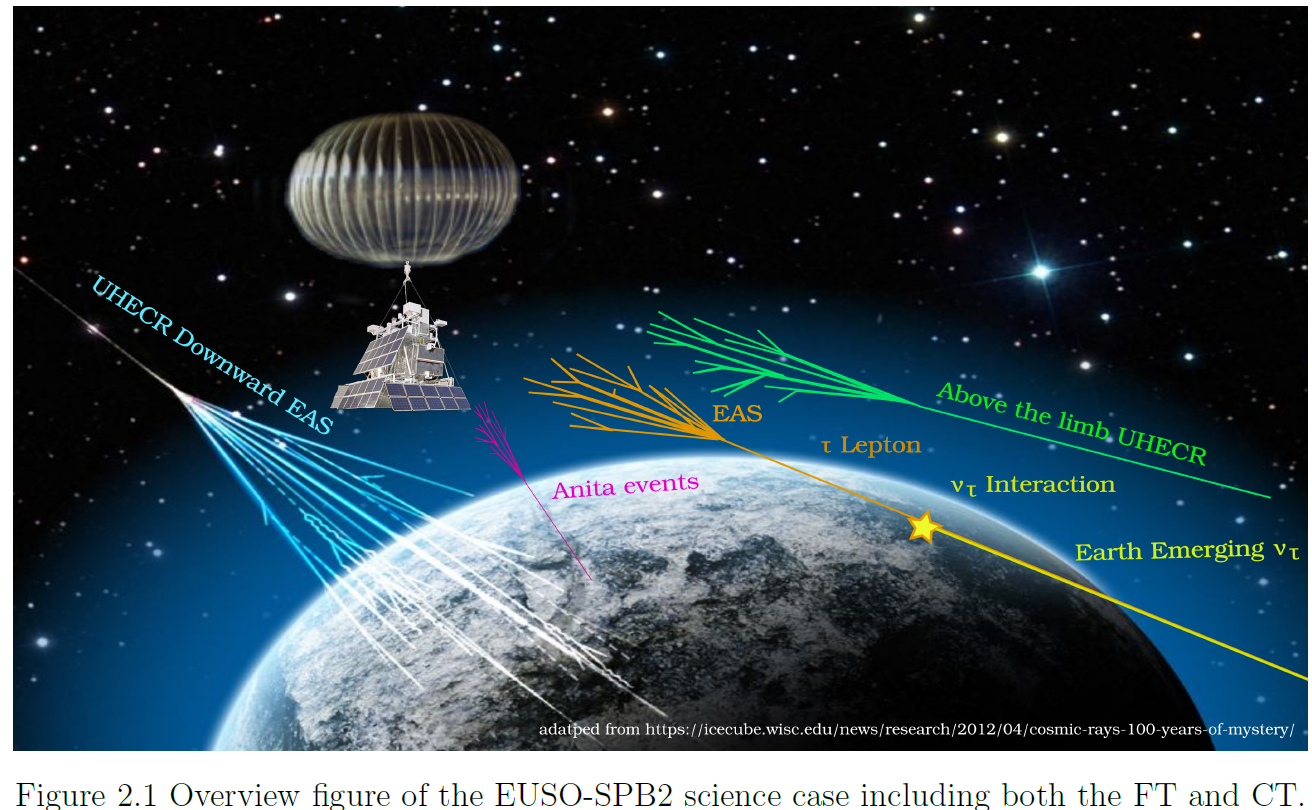 Wiencke  EUSO Paris June 2 2025
9
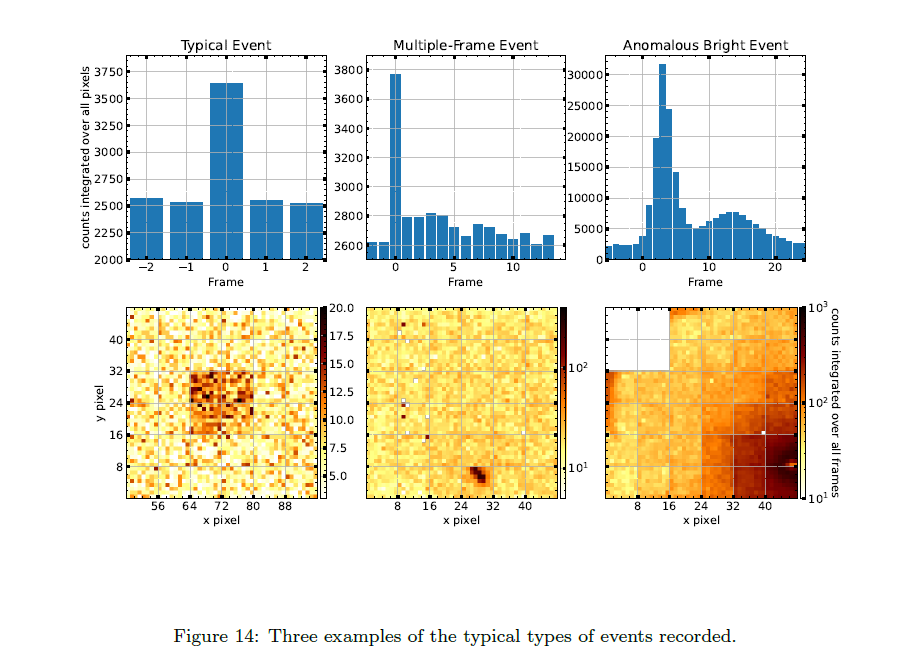 Search for UHECR’s with FT
Astroparticle Physics 165 Feb 2025 103046) arXiv:2406.13673
Wiencke  EUSO Paris June 2 2025
10
EUSO-SPB2   In Preparation
SPB2 –publications  - in preparation

Observation of Cosmic Rays above the limb via Cherenkov Telescope on-board the EUSO-SPB2 mission  

EUSO-SPB2 Cherenkov Telescope results for target of opportunity  neutrino sources

EUSO-SPB2 Diffuse Neutrino Limit and Night Sky Backgrounds


SPB2 related   short author papers in preparation

Scheduling follow-up observations of energetic transients with the neutrino target scheduler (NuTS)

Geomagnetic Field Deflections and Cherenkov Production of Muons in Horizontal Extensive Air Showers  (D. Fuehne, T. Heibge)


ICRC 2025  Presentations/Proceedings in preparation (3)
EUSO-SPB2 Cherenkov Telescope: Overview and First Neutrino Constraints   Heibges  (Reno et al)
Using the Cherenkov Telescope onboard EUSO-SPB2 for Target of Opportunity searches of very high energy neutrino sources   Venters, Guépin at al
EUSO-SPB2 Cosmic Ray Searches and Observations  Filippatos
Wiencke  EUSO Paris June 2 2025
11
EUSO-SPB2  Graduate Student Theses
The Maximum Energy of Shock-Accelerated Cosmic Rays, PhD thesis of Rebecca Diesing at the University of Chicago, May 2023; arXiv:2305.07697

2. Optics and preflight testing of the telescopes of the ”Extreme Universe Space Observatory on a Super Pressure Balloon II” (EUSO-SPB2) Payload PhD thesis of Viktoria Kungel, Colorado School of Mines, April 6th 2023.  Mines Library Link to Kungel Thesis

3. The Extreme Universe Space Observatory on a Super Pressure Balloon II, Fluorescence Telescope on the Ground and (Briefly) in the Air, PhD thesis of George Filippatos at Colorado School of Mines, 8 November 2023.  Mines Library Link Filippatos Thesis

4. Cherenkov Camera and search for diffuse neutrinos with EUSO-SPB2, PhD Thesis of Oscar Romero, Georgia Tech, 2024.

5. Cherenkov Camera and observation of HECR candidates with EUSO-SPB2, PhD Thesis of Eliza Gazda, Georgia Tech 2024.
 
6. Calibration of the MAPMTs of the JEM-EUSO missions, PhD thesis of Daniil Troimov,  Universite Paris Cite, 
Dec 9th 2024.

7. First results from the Cherenkov Telescope flown on EUSO-SPB2, PhD thesis of Tobias Heibges, Colorado School of Mines, March 31st	 2025.

1. The targets of opportunity source catalog, prioritization, scheduler and related mechanics for the EUSO-SPB2 mission.  MsC thesis of Hannah Wistrand at Colorado School of Mines, 12 April 2024.
2. Simulating the Cherenkov emission and geomagnetic effects of muons and muon-induced subshowers from extensive air showers for the EUSO-SPB2 mission, MsC thesis of Duncan Fuehne at Colorado School of Mines, 17 May 2024.
Wiencke  EUSO Paris June 2 2025
12
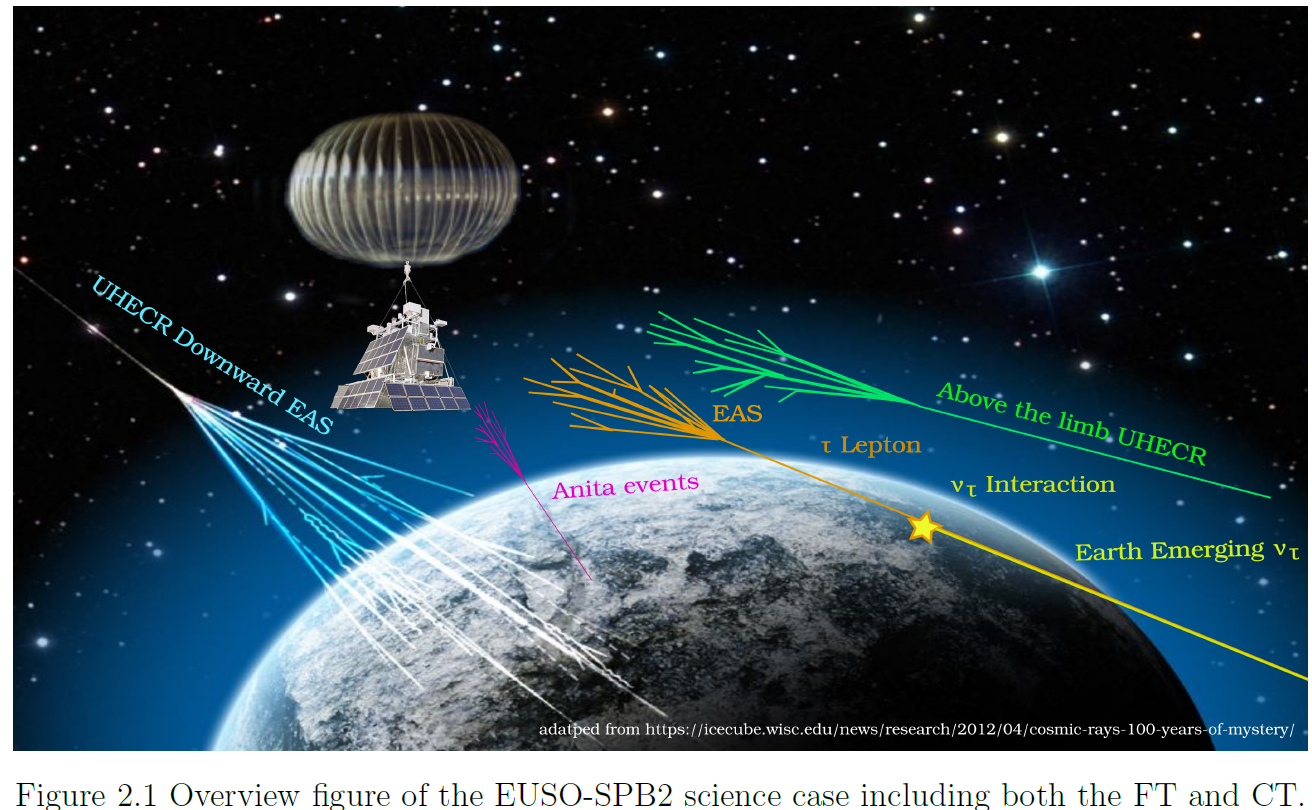 Wiencke  EUSO Paris June 2 2025
13
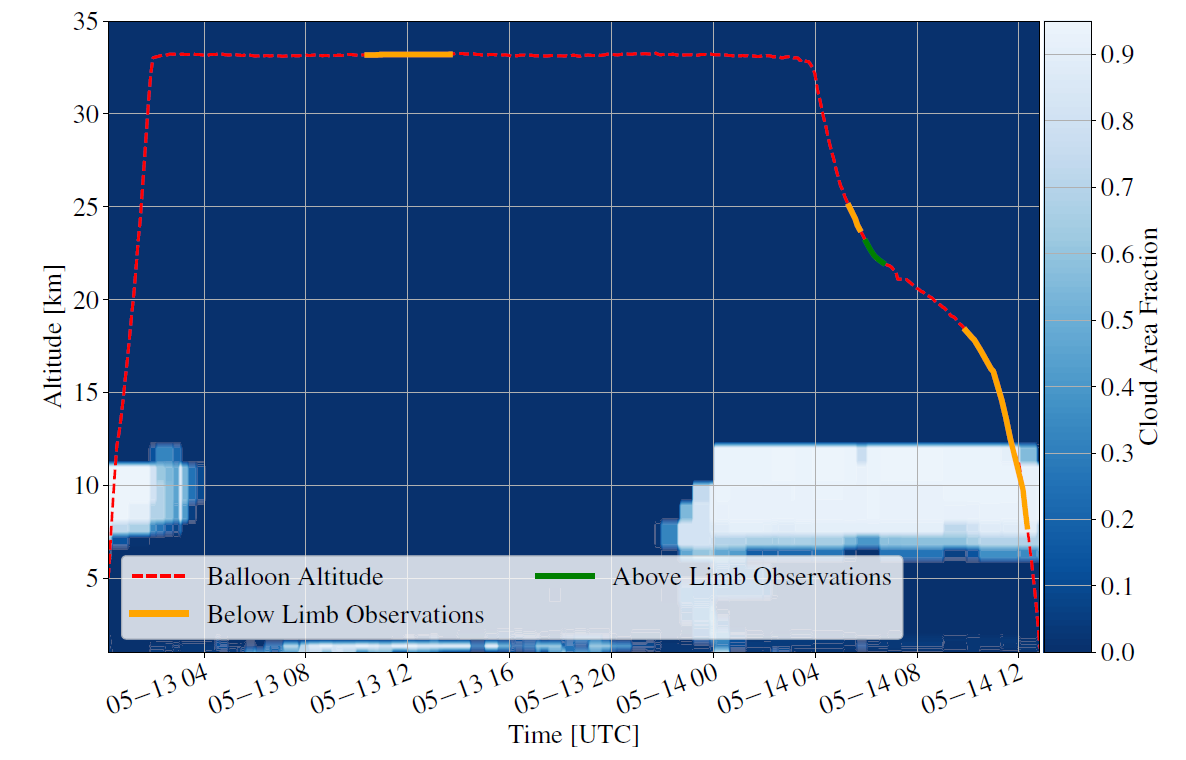 CT observing periods used for T. Heibges Thesis data analysis
Wiencke  EUSO Paris June 2 2025
14
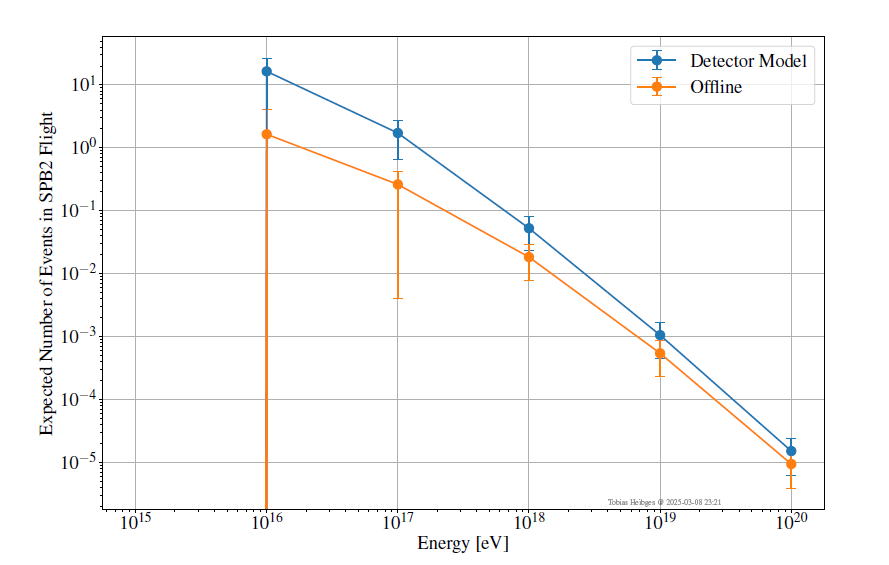 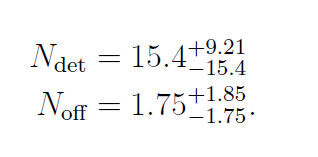 Simplified Simulation
Full Simulation
Expected number of EASs during the 45 minute above the limb observation period for EUSO-SPB2 on May 14th.  
T. Heibges PhD Thesis
Wiencke  EUSO Paris June 2 2025
15
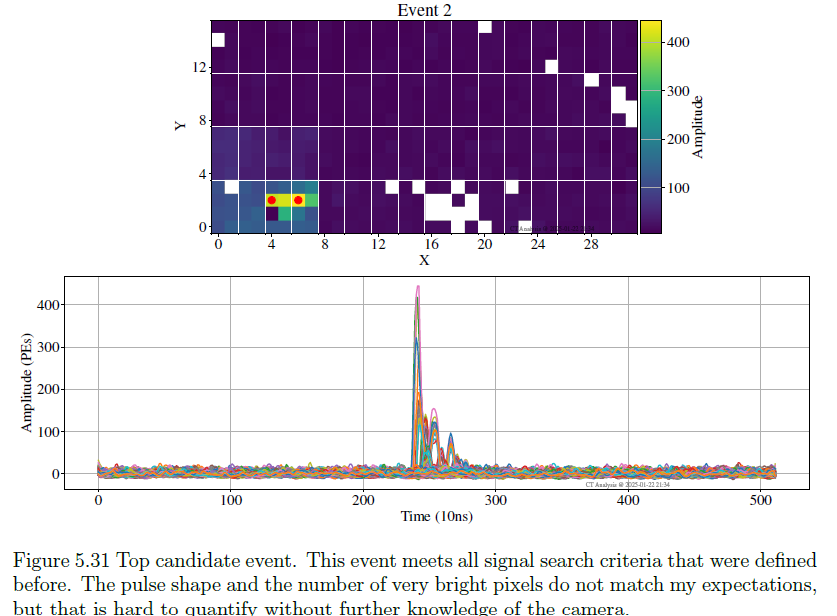 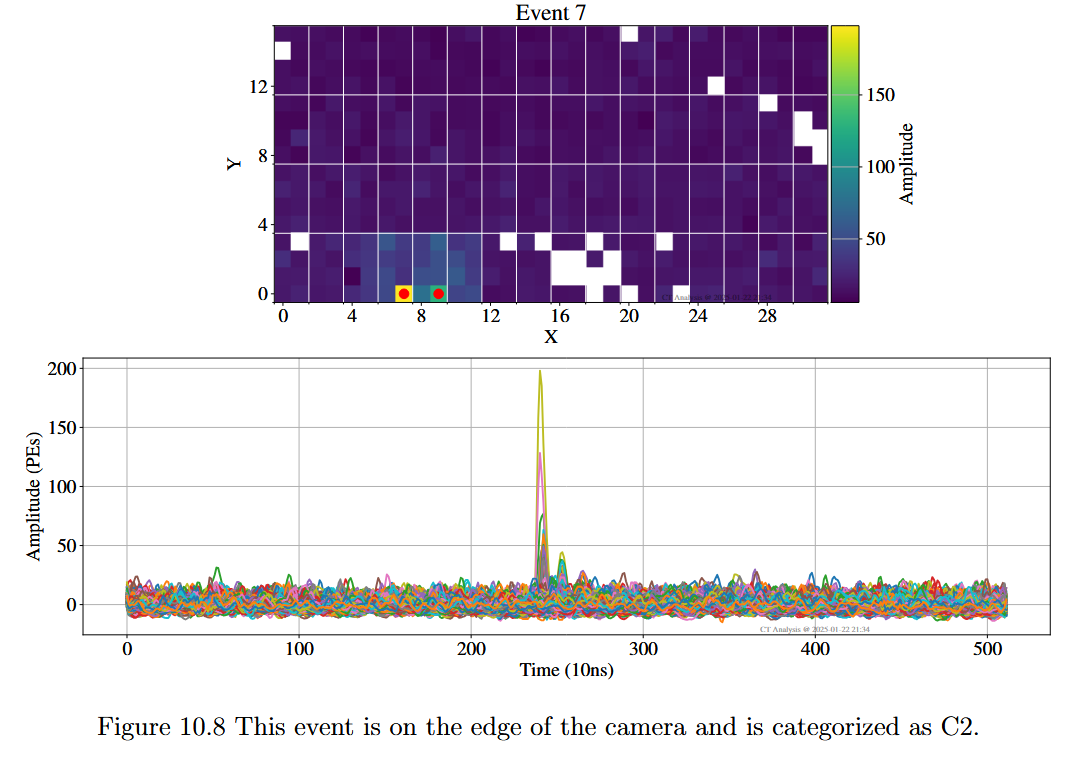 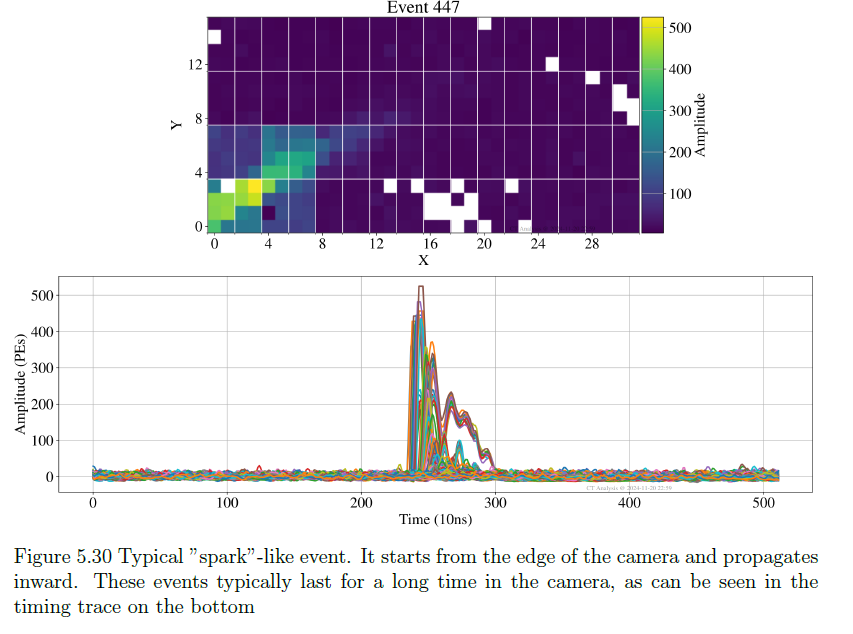 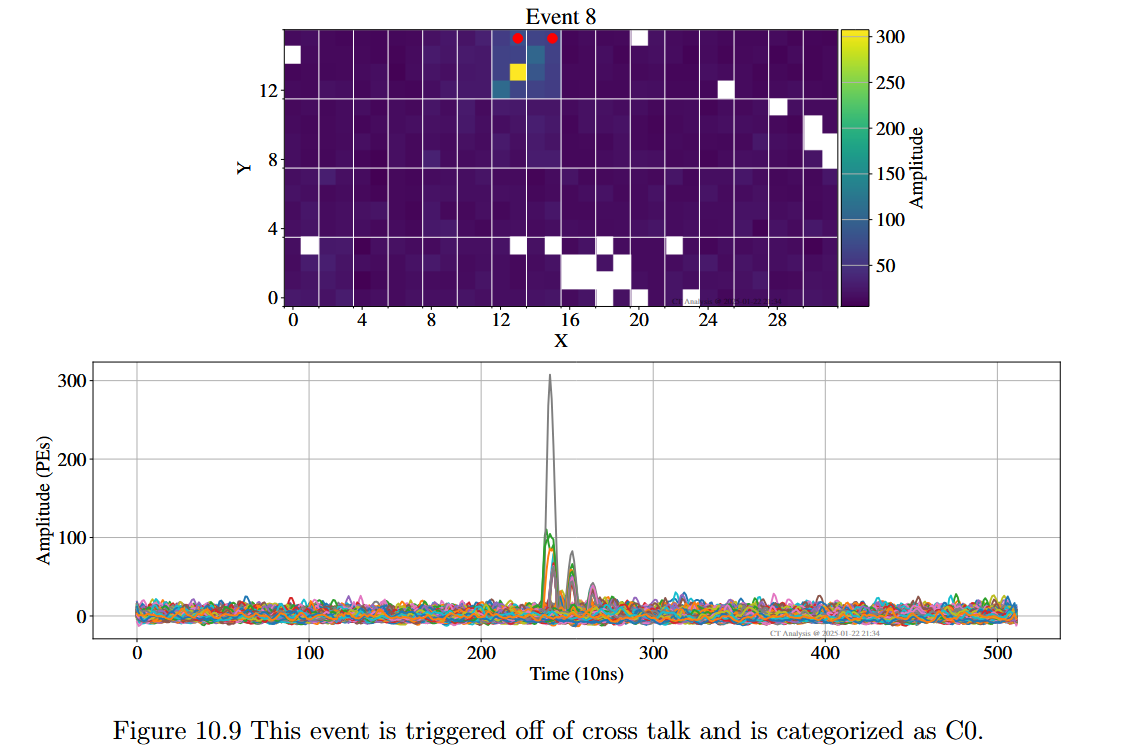 Wiencke  EUSO Paris June 2 2025
16
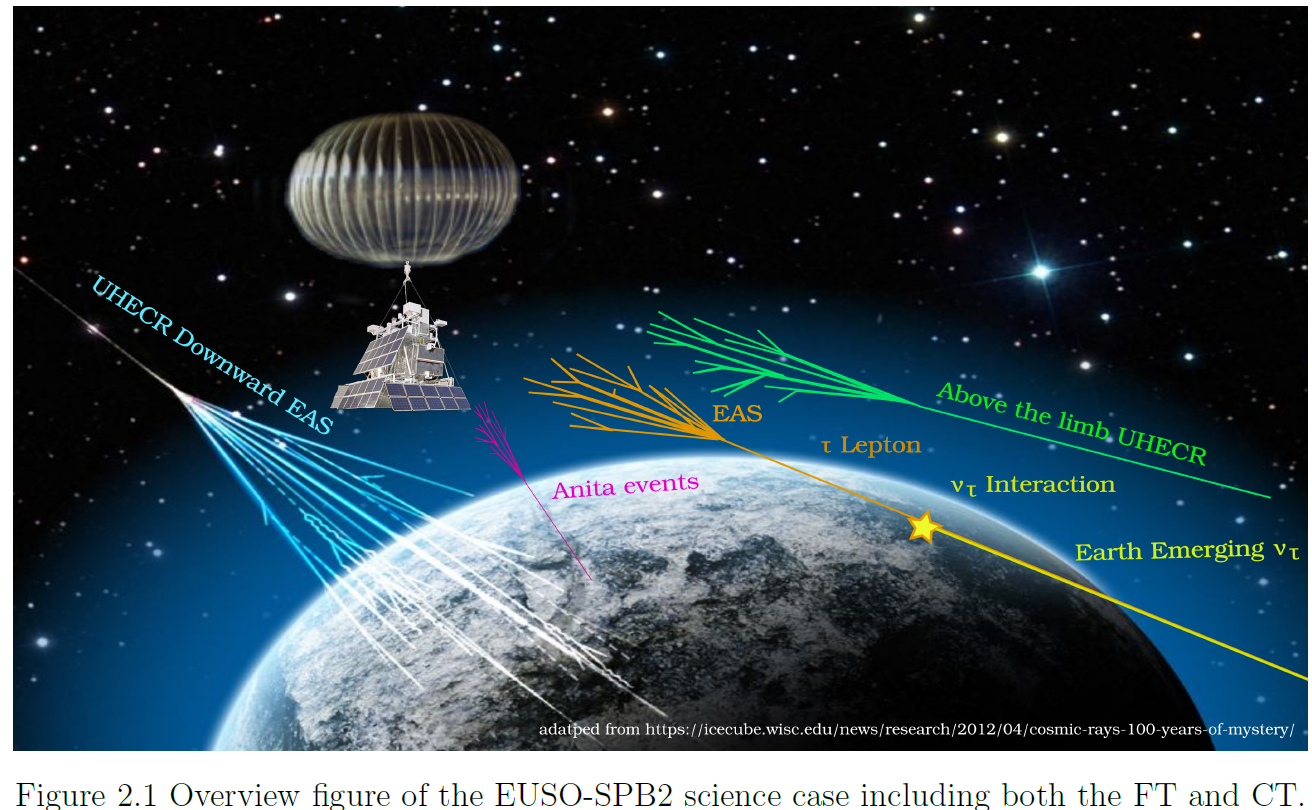 Wiencke  EUSO Paris June 2 2025
17
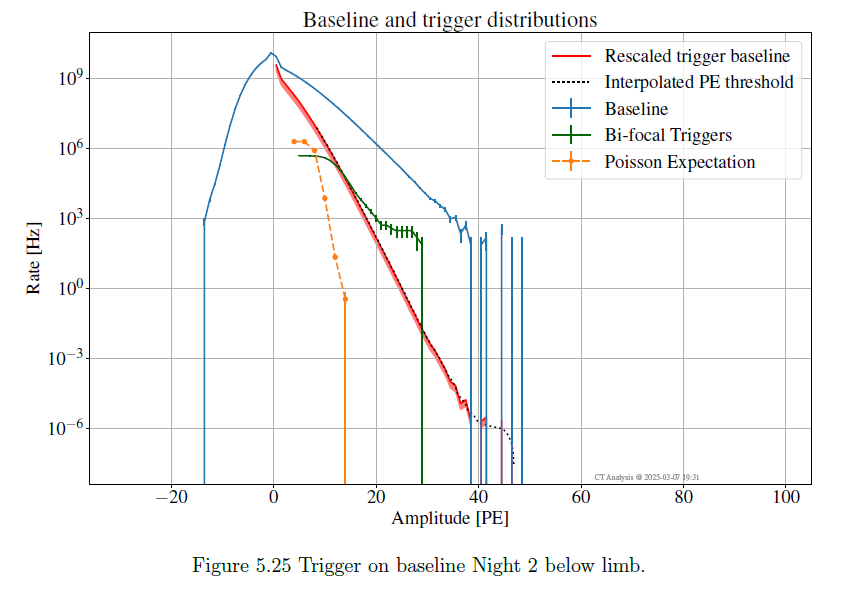 Wiencke  EUSO Paris June 2 2025
18
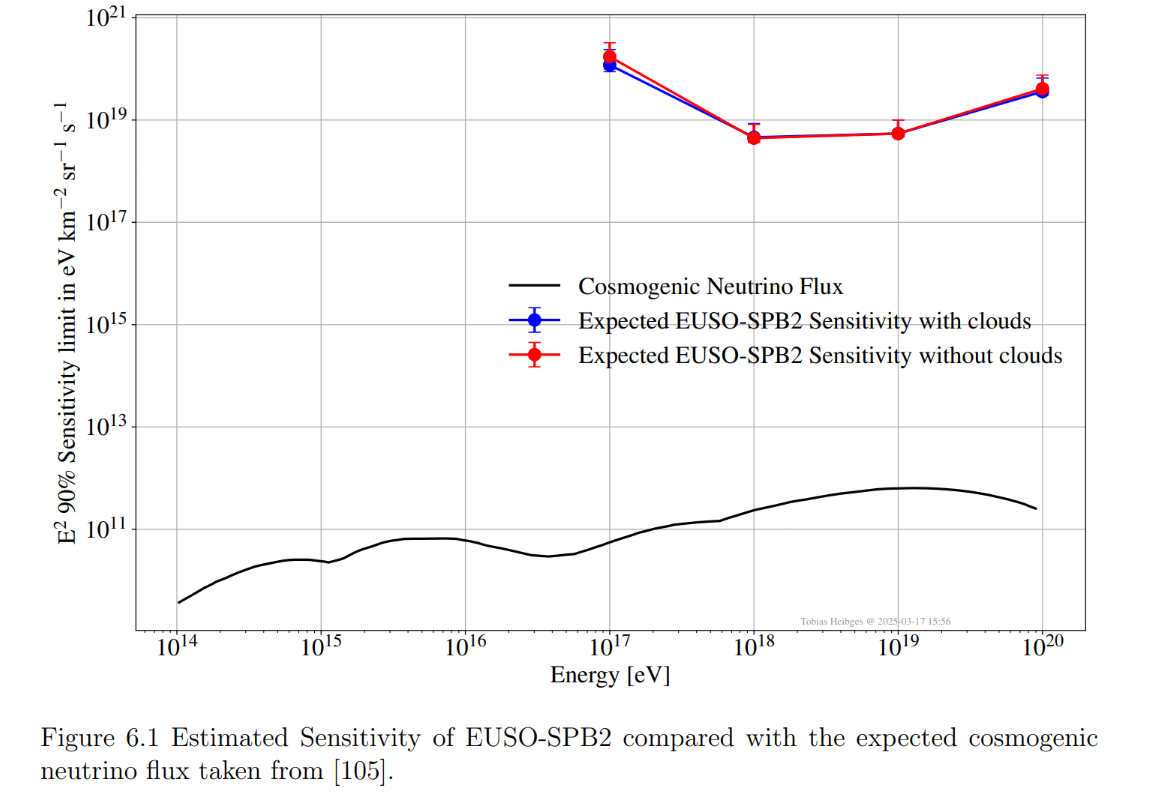 T. Heibges    PhD Thesis
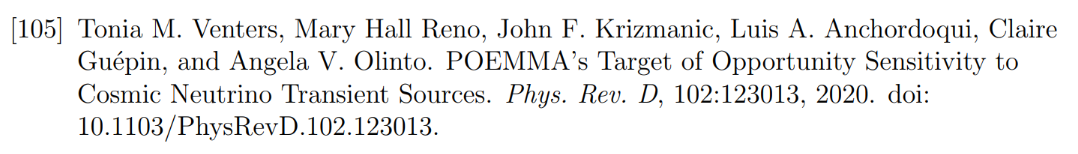 Wiencke  EUSO Paris June 2 2025
19
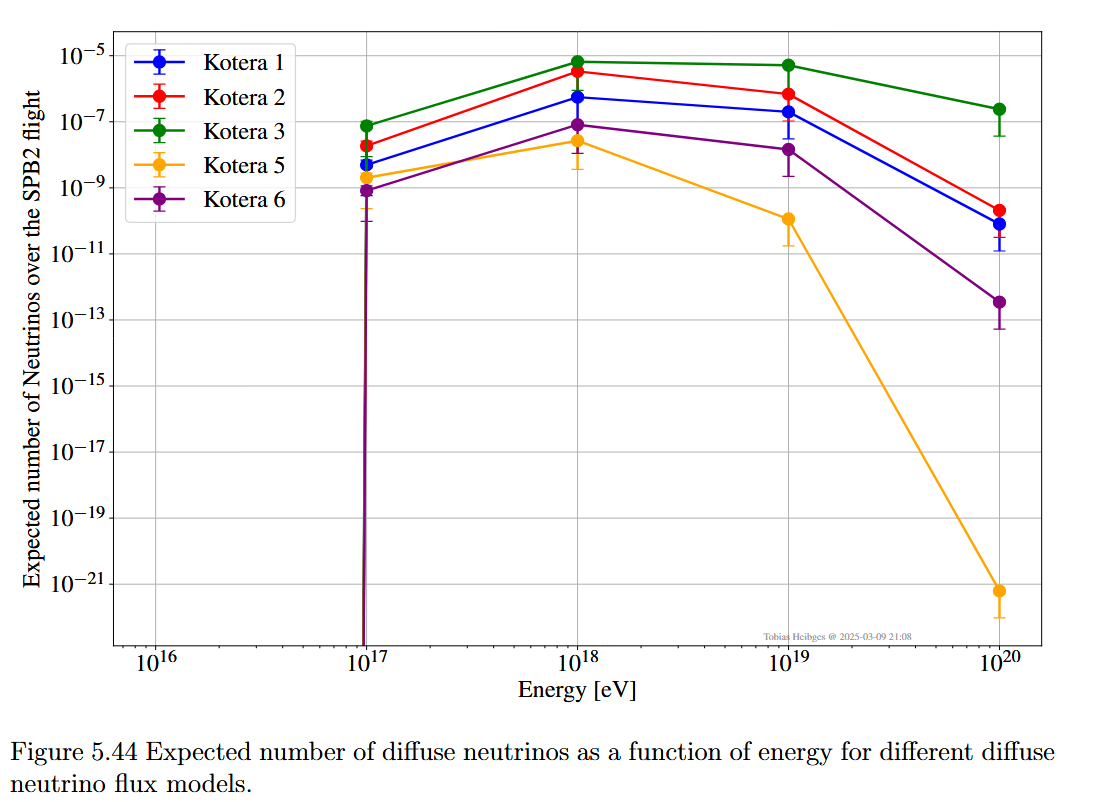 T. Heibges    PhD Thesis
Wiencke  EUSO Paris June 2 2025
20
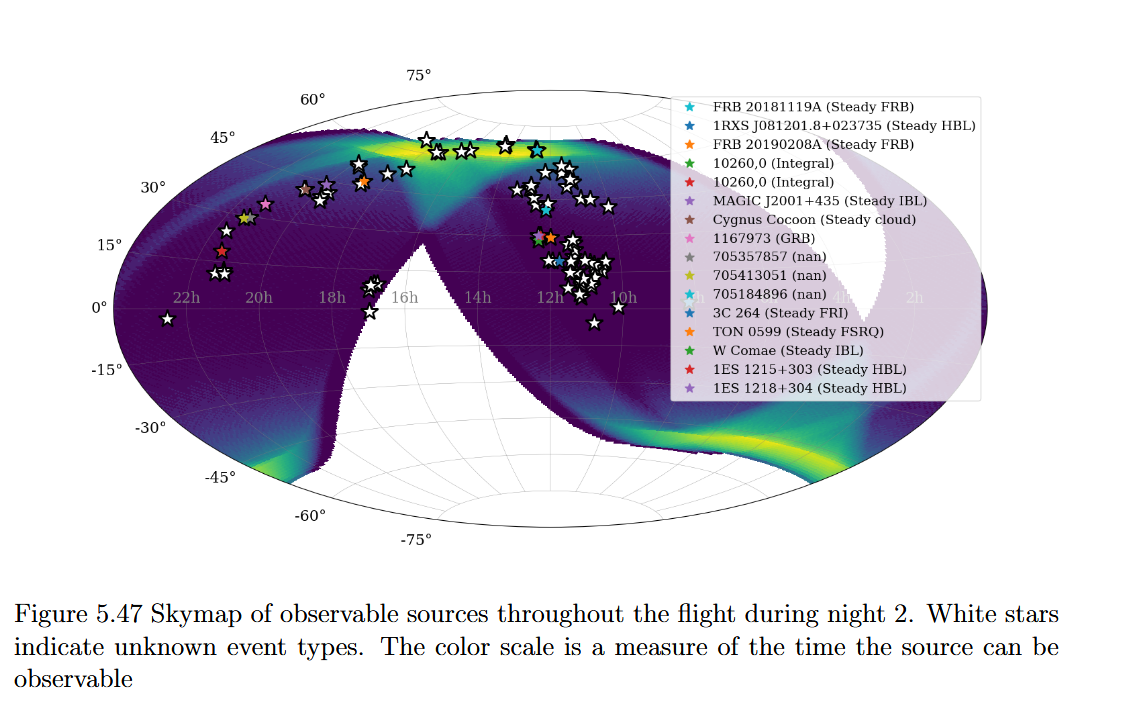 T. Heibges    PhD Thesis
Wiencke  EUSO Paris June 2 2025
21
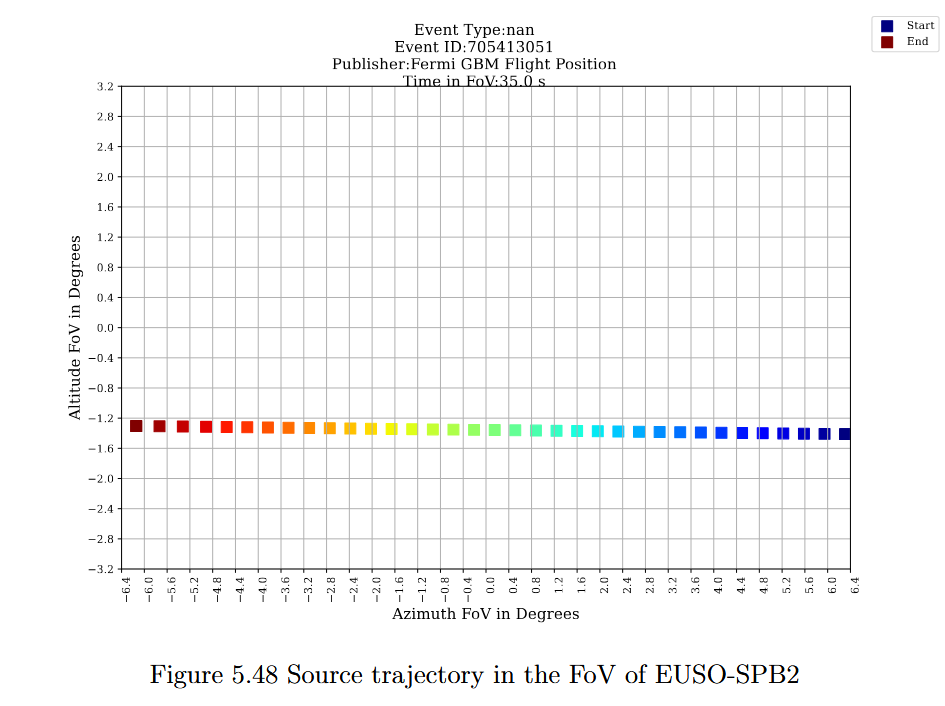 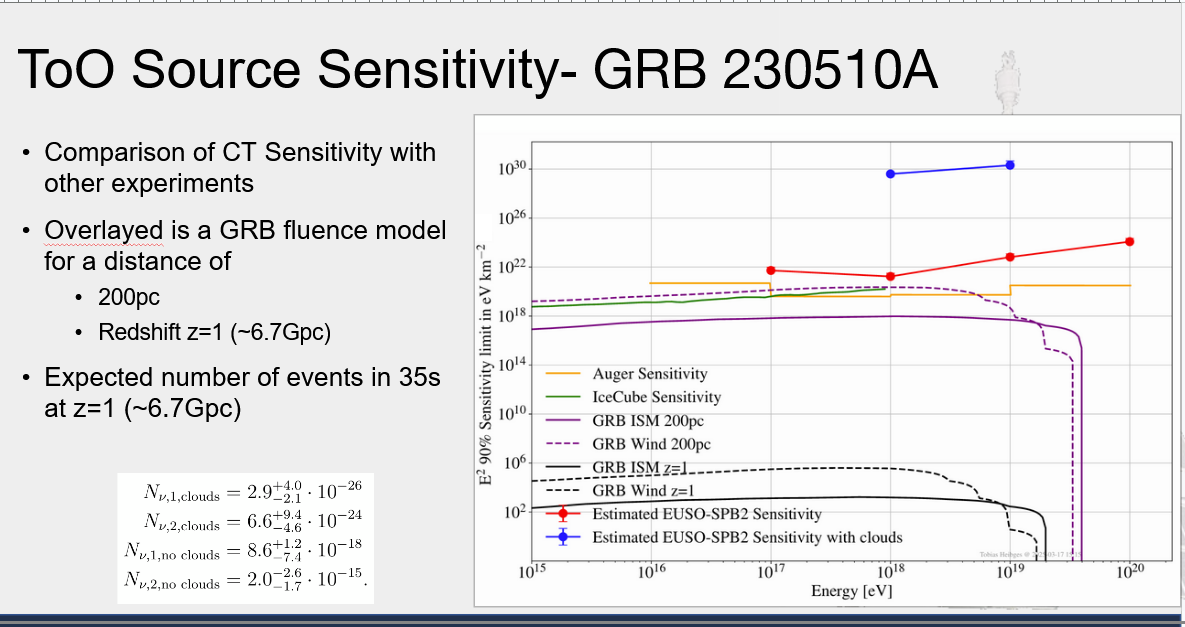 Wiencke  EUSO Paris June 2 2025
22
SPB2 –publications  - in preparation

Observation of Cosmic Rays above the limb via Cherenkov Telescope on-board the EUSO-SPB2 mission  

EUSO-SPB2 Cherenkov Telescope results for target of opportunity  neutrino sources

EUSO-SPB2 Diffuse Neutrino Limit and Night Sky Backgrounds


SPB2 related   short author papers in preparation

Scheduling follow-up observations of energetic transients with the neutrino target scheduler (NuTS)

Geomagnetic Field Deflections and Cherenkov Production of Muons in Horizontal Extensive Air Showers  (D. Fuehne, T. Heibge)


ICRC 2025  Presentations/Proceedings in preparation (3)
EUSO-SPB2 Cherenkov Telescope: Overview and First Neutrino Constraints   Heibges  (Reno et al)
Using the Cherenkov Telescope onboard EUSO-SPB2 for Target of Opportunity searches of very high energy neutrino sources   Venters, Guépin at al
EUSO-SPB2 Cosmic Ray Searches and Observations  Filippatos
Wiencke  EUSO Paris June 2 2025
23
SPB2 –publications  - in preparation

Observation of Cosmic Rays above the limb via Cherenkov Telescope on-board EUSO-SPB2 mission  

EUSO-SPB2 Cherenkov Telescope results for target of opportunity  neutrino sources

EUSO-SPB2 Diffuse Neutrino Limit and Night Sky Backgrounds


SPB2 related   short author papers in preparation

Scheduling follow-up observations of energetic transients with the neutrino target scheduler (NuTS)

Geomagnetic Field Deflections and Cherenkov Production of Muons in Horizontal Extensive Air Showers  (D. Fuehne, T. Heibge)
Wiencke  EUSO Paris June 2 2025
24
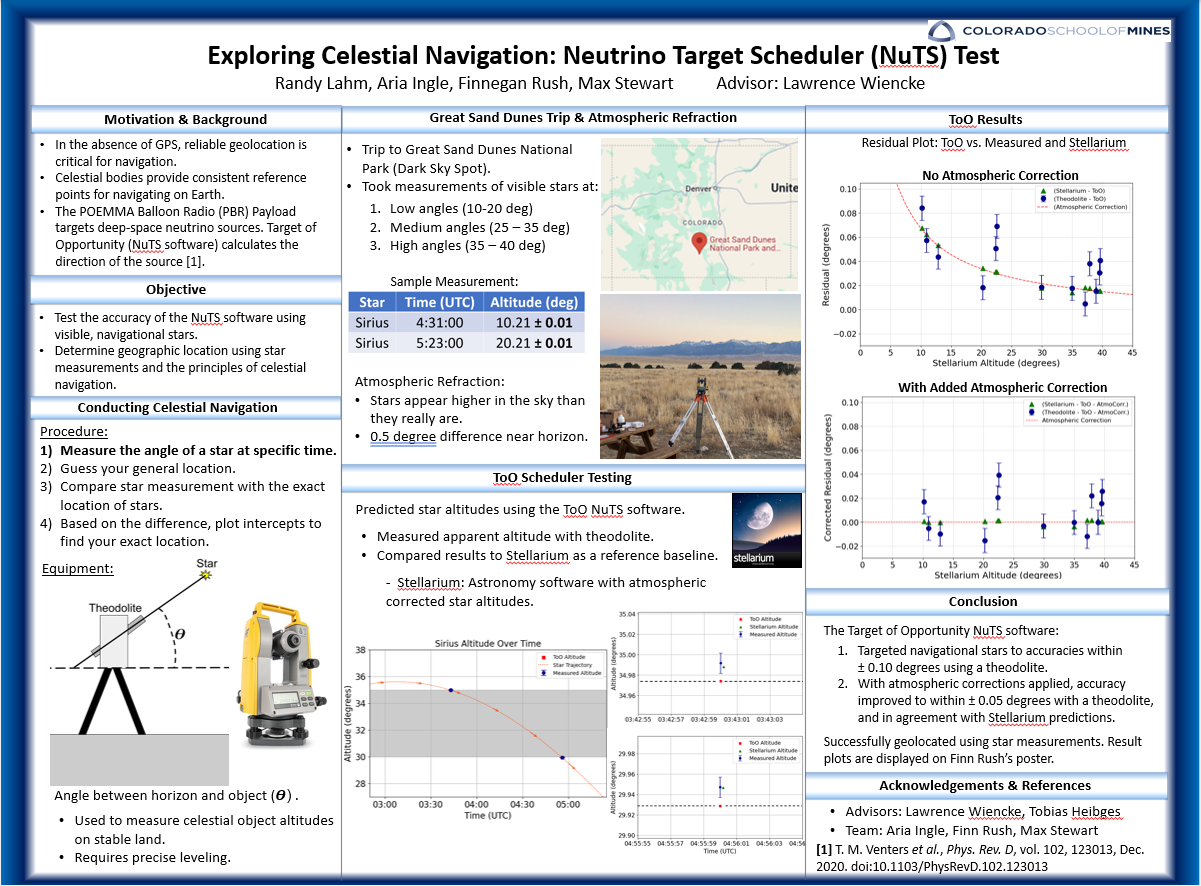 Wiencke  EUSO Paris June 2 2025
25
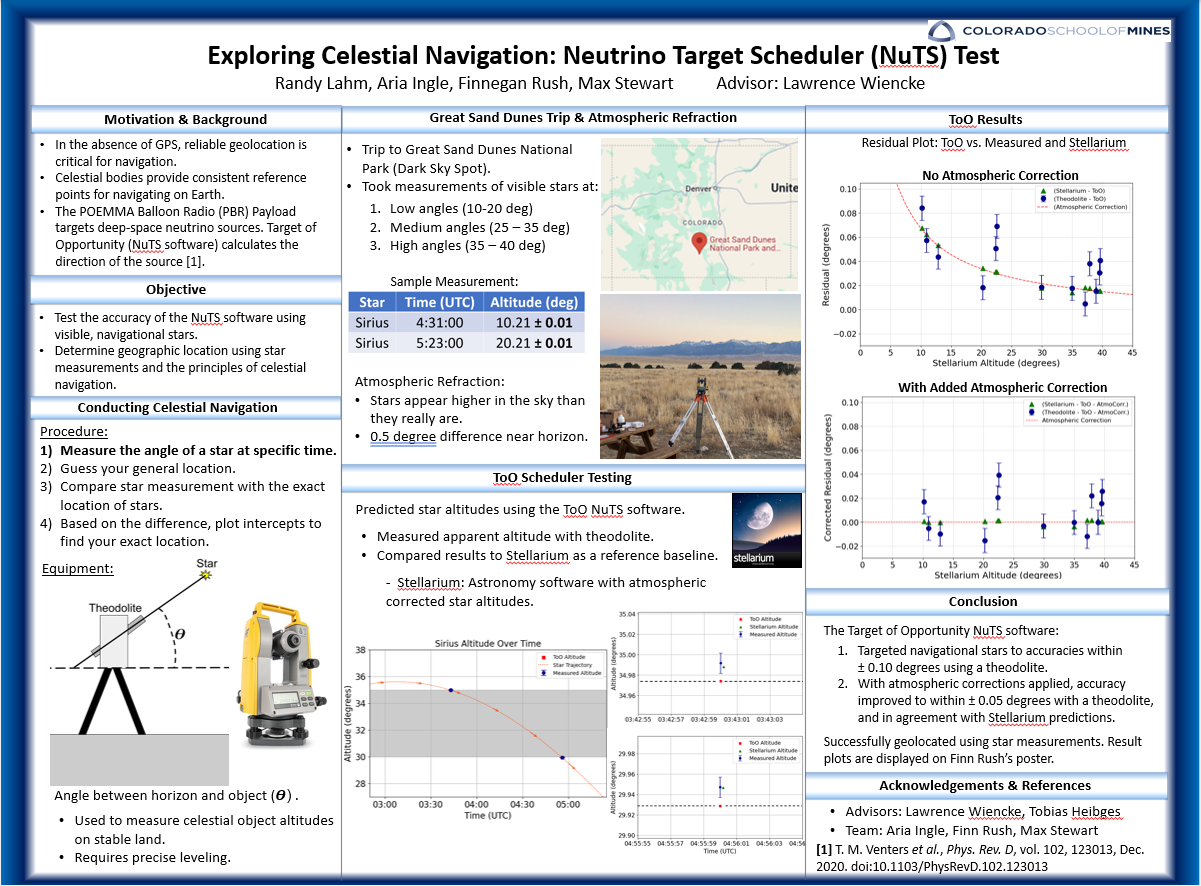 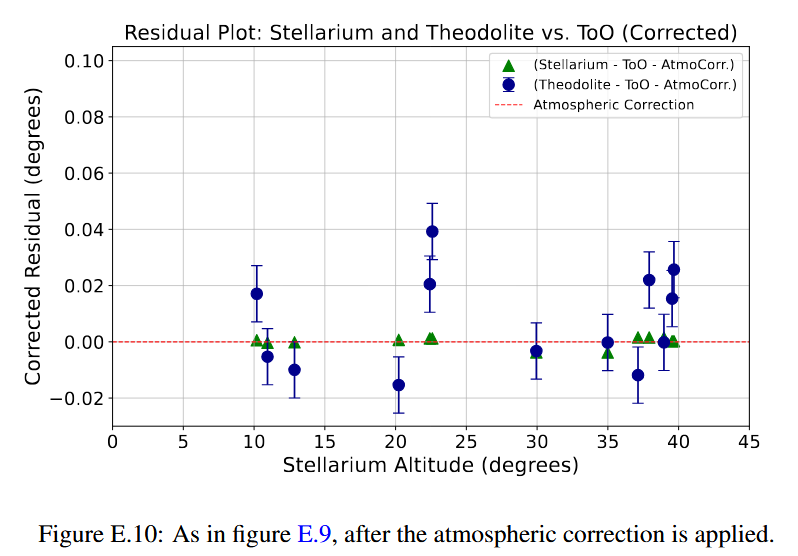 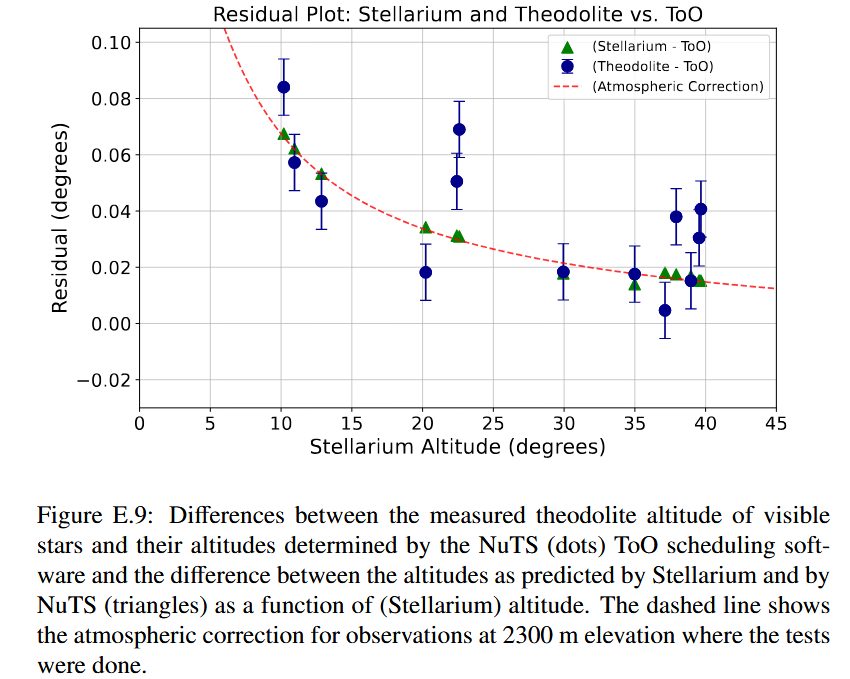 Wiencke  EUSO Paris June 2 2025
26
Acknowledgments


JEM-EUSO   PCC    (A. Haungs, M. Ricci)  and the internal reviewers

Coordinators/corresponding authors of the EUSO-SPB2 papers

NuSpaceSim  Group  (J. Krizmanic  and participants)

EUSO  Offline Group  (T. Paul,  J. Eser and others)

GT group -    CT Simulation Chain, and information about the CC  (E. Gazda, N. Otte, O. Romero and all)

APC, Torino, Napoli – FC characterization (M. Bertania, G. Osteria, E. Parizot)

ToO Group  -  H. Reno,  and participants

NERSC       Computing through LBL   E. Judd

Funding Agencies  NASA, ASI
Wiencke  EUSO Paris June 2 2025
27
EUSO-SPB2 session on Wed. June 4th
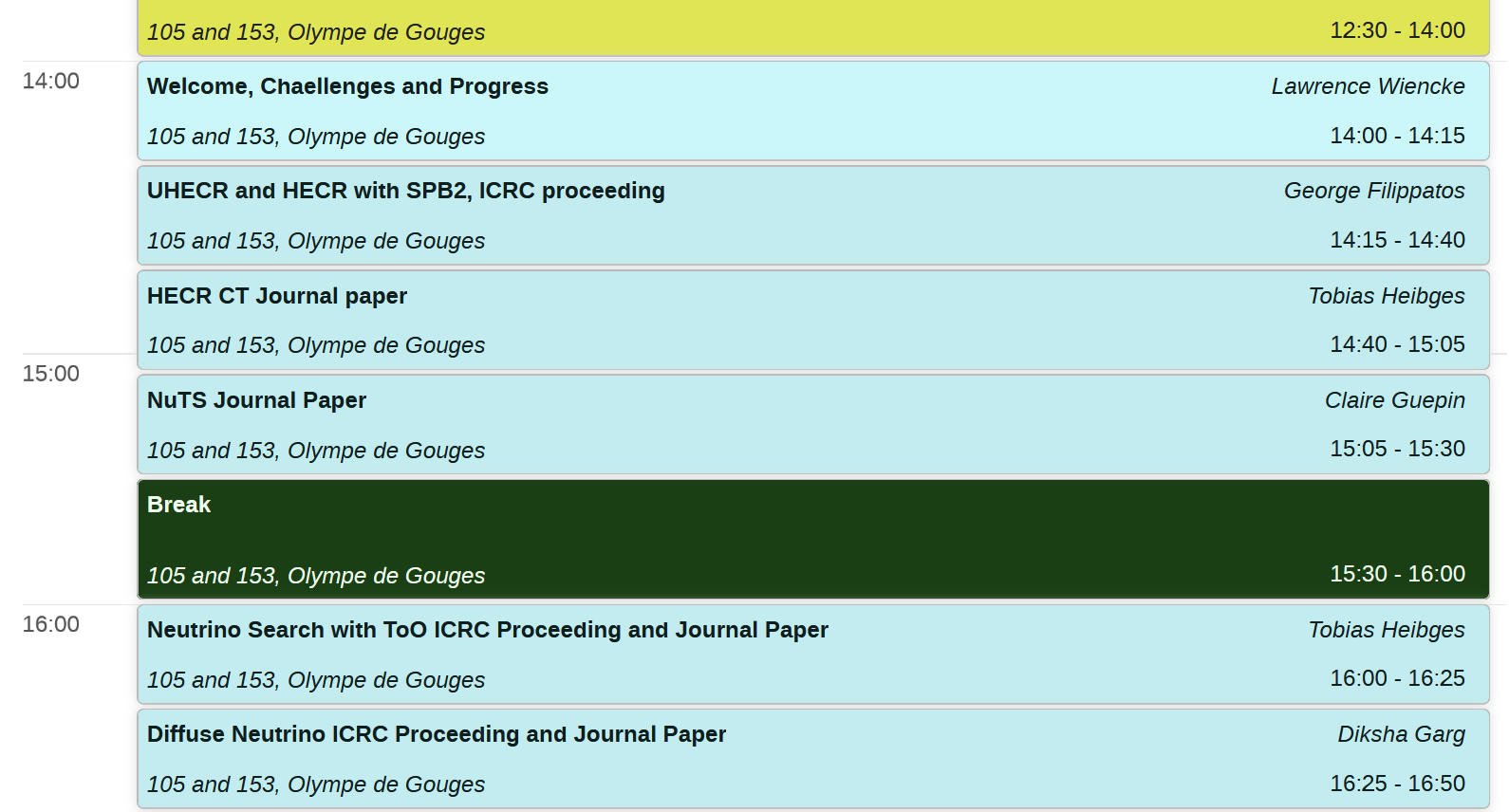 Wiencke  EUSO Paris June 2 2025
28
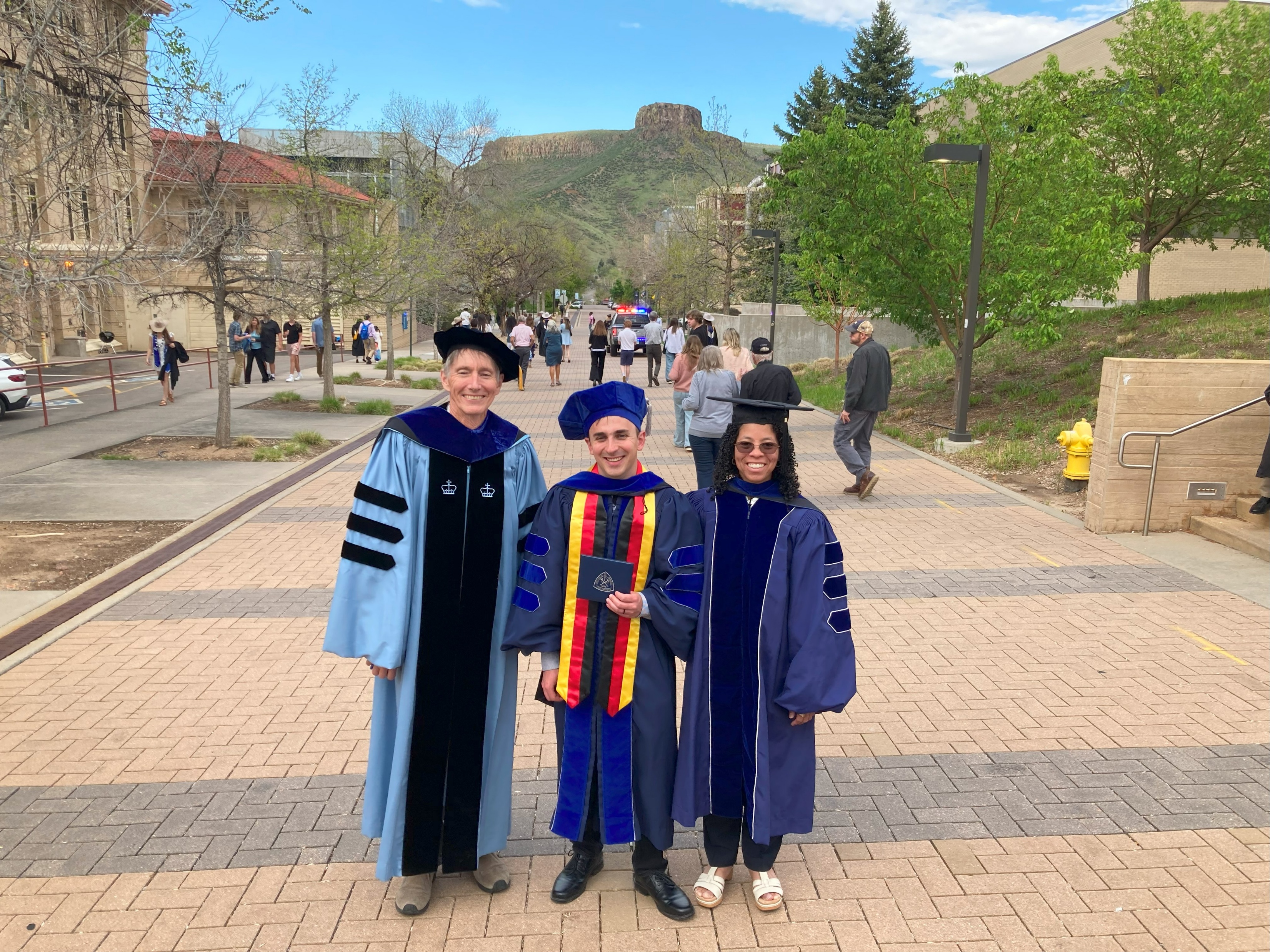 May 8th 2025 Tobias Heibges PhD (Center) 
Advisors: Lawrence Wiencke (left) Toni Venters (Right)
29
Wiencke  EUSO Paris June 2 2025
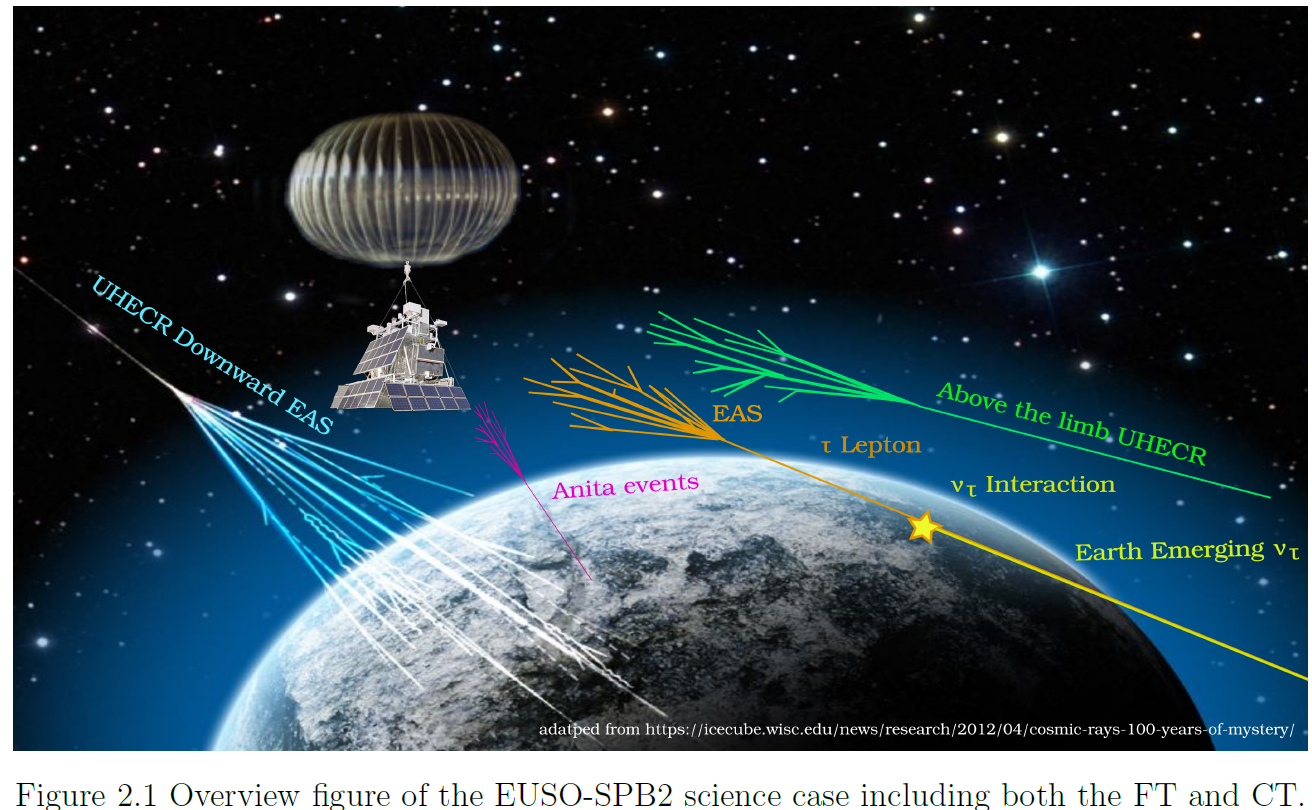 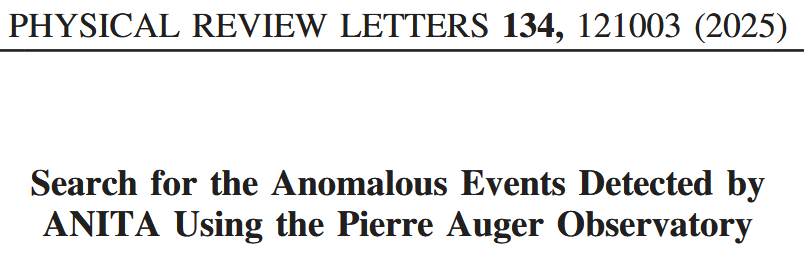 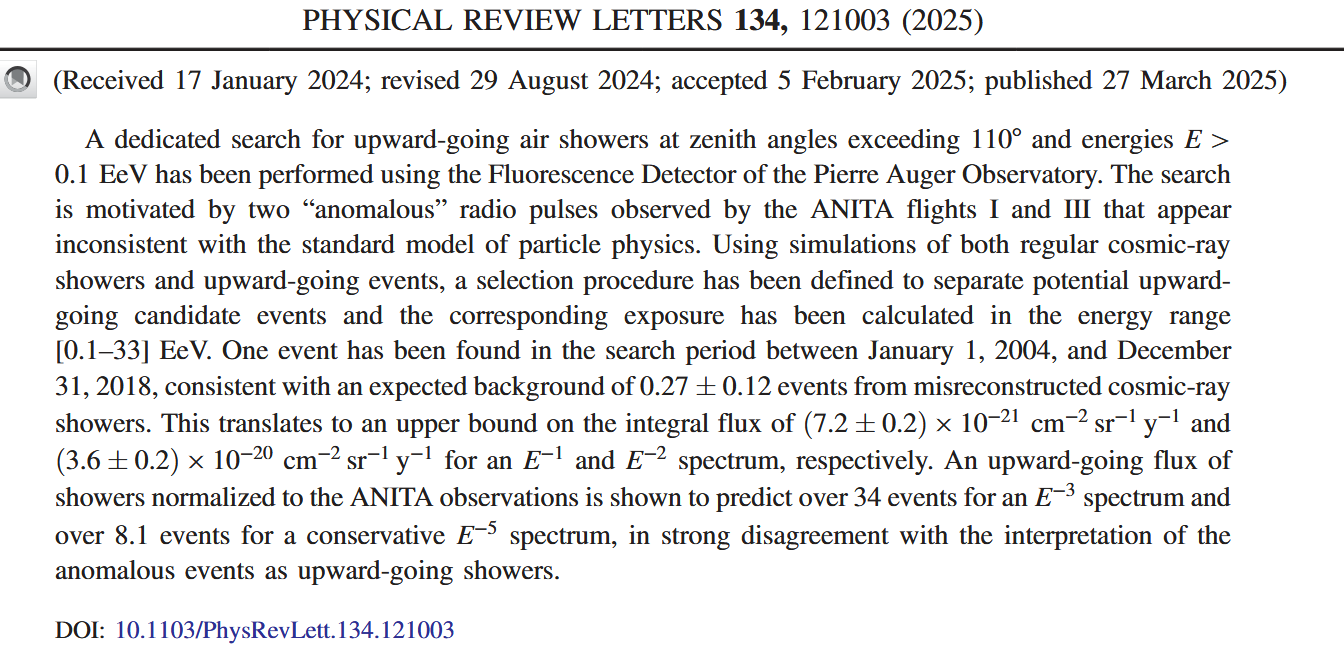 Wiencke  EUSO Paris June 2 2025
30